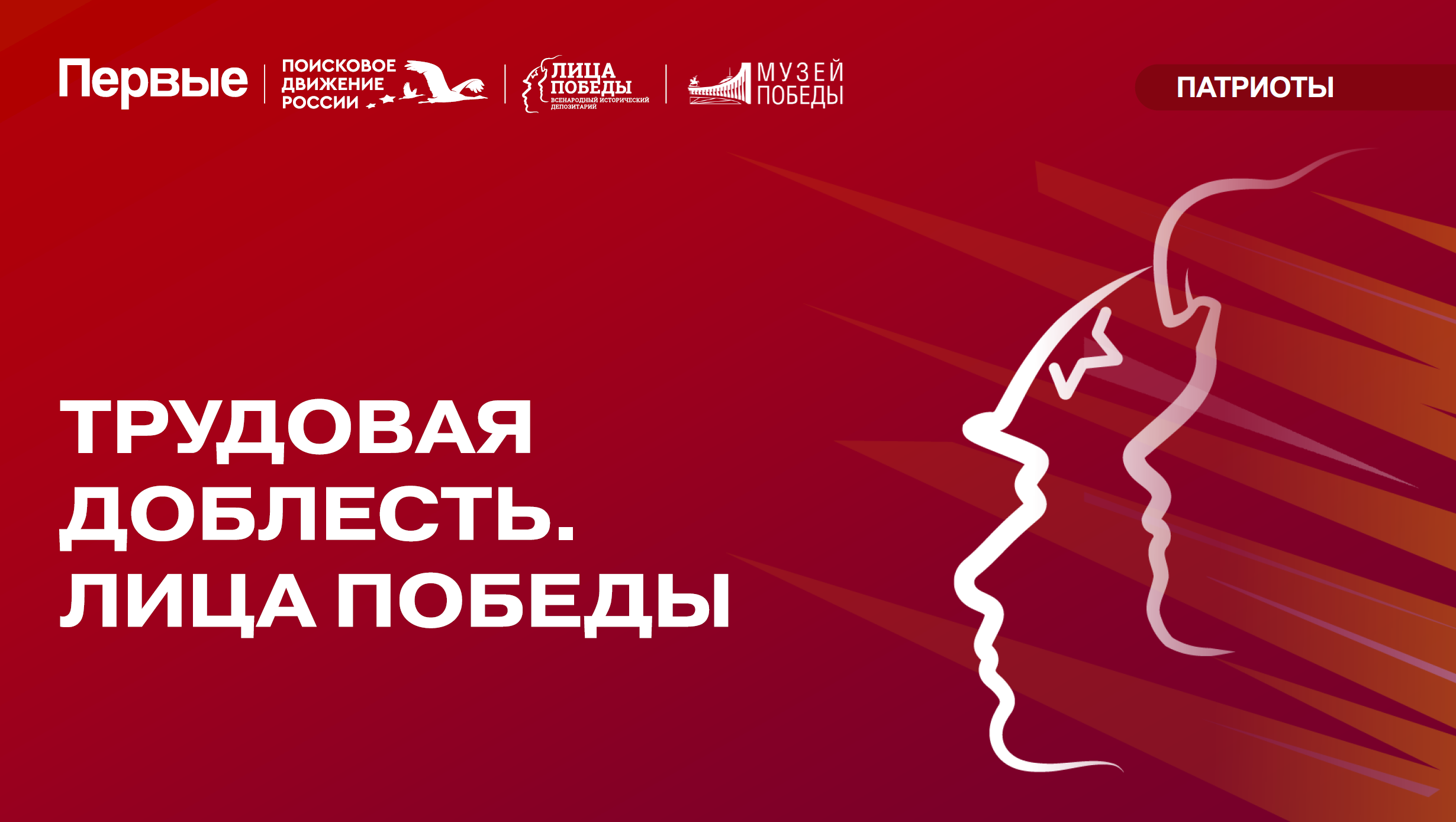 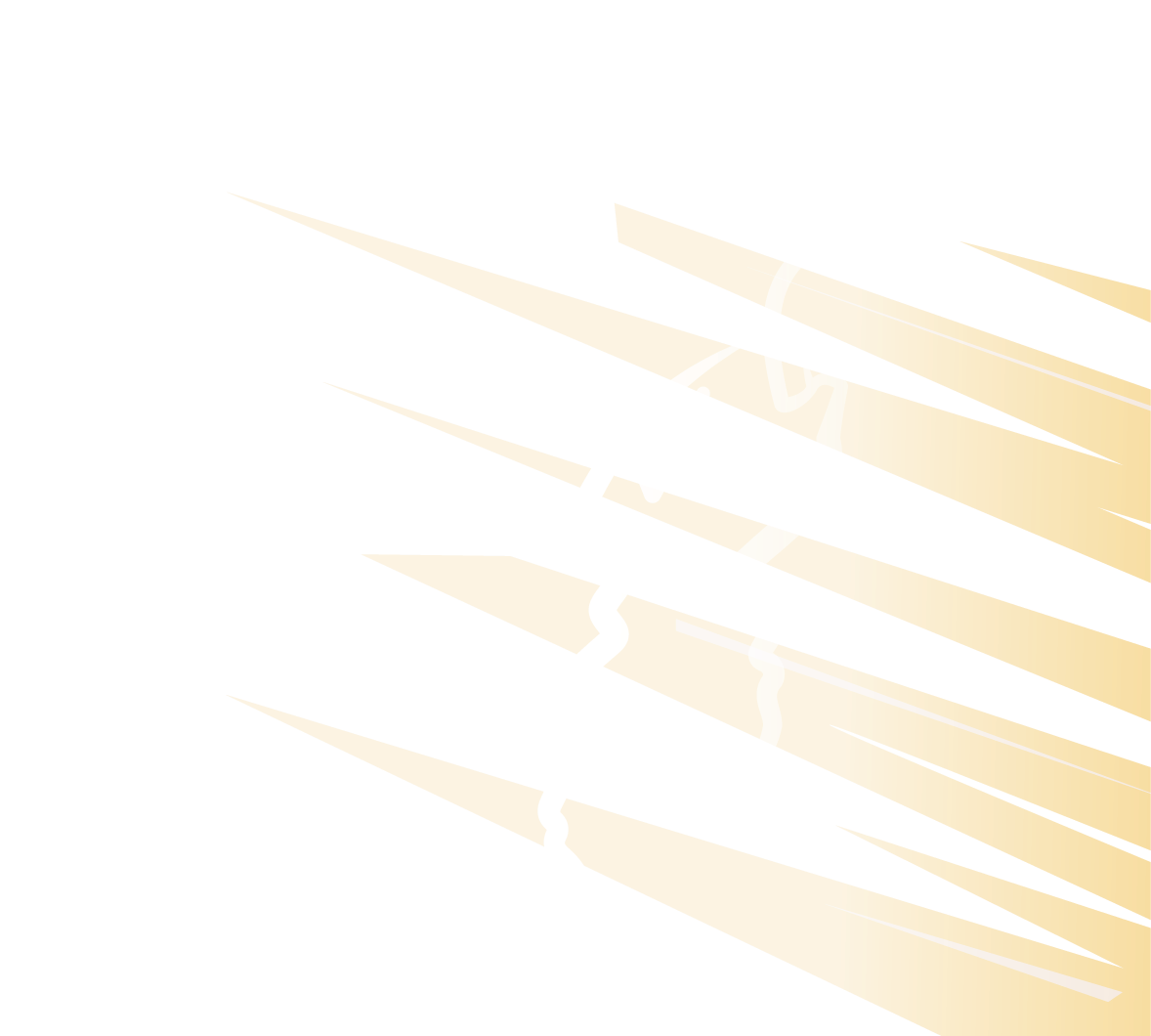 «Трудовая доблесть. Лица Победы»
ЦЕЛЬ	УЧАСТНИКИ
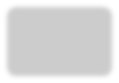 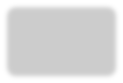 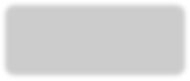 Участники и наставники региональных отделений Движения Первых
Участники и наставники региональных отделений Поискового движения России
Вовлечение детей и молодежи в работу
по сохранению памяти о подвигах тружеников тыла в период Великой Отечественной войны через личные истории отдельных участников
ОТ 6 ДО 25 ЛЕТ
любой возраст
СООРГАНИЗАТОРЫ
ОРГАНИЗАТОР
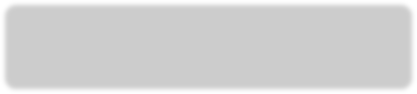 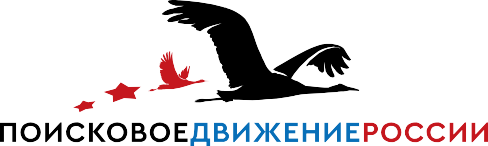 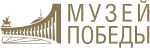 Общероссийское общественно- государственное движение детей и молодежи
«Движение первых»
Общероссийское общественное движение по увековечению памяти погибших при защите Отечества
«Поисковое движение России»
Федеральное государственное бюджетное учреждение культуры «Центральный музей Великой Отечественной войны 1941-1945 гг.»
2
Концепция проекта
01
Прием информации о тружениках тыла с 16 мая 2024 года
по 15 апреля 2025 года
02
Участники составляют информацию о труженике тыла, которая включает в себя основные этапы жизни человека: в довоенный период, в период Великой Отечественной войны и его судьбу после Победы, находят фото и подгружают во Всенародный исторический депозитарий
«Лица Победы»
03
Каждый участник, успешно загрузивший историю, получает электронный сертификат об участии в Проекте
04
Подведение итогов Проекта в мае 2025 года
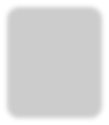 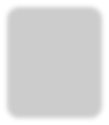 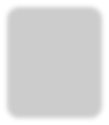 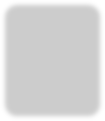 3
Принять участие в проекте
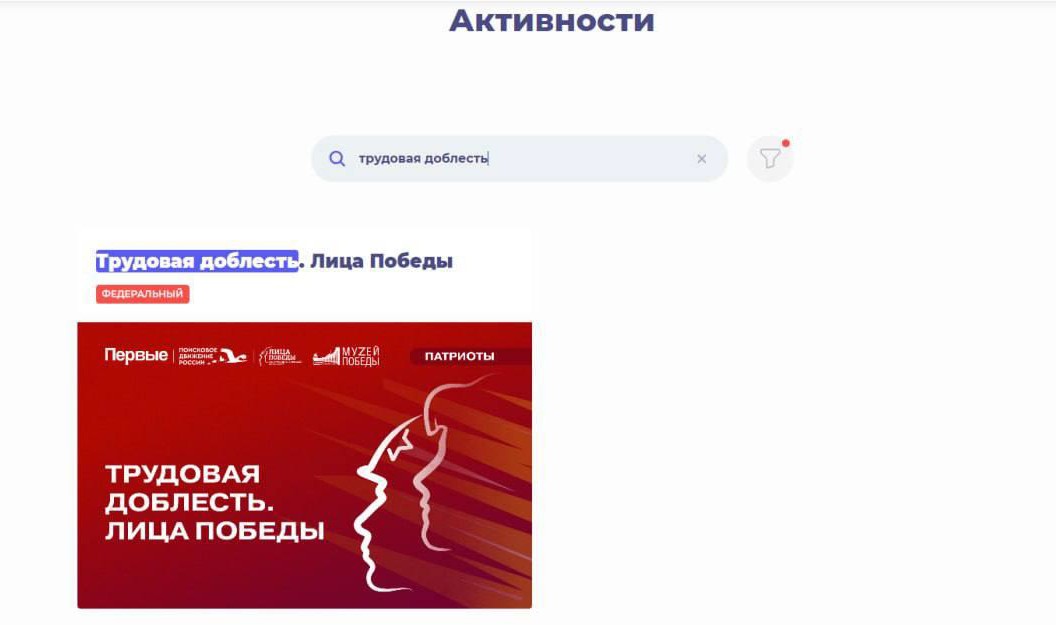 1 шаг.
В разделе Активности на сайте Движения Первых по поиску ищем проект «Трудовая доблесть. Лица Победы»
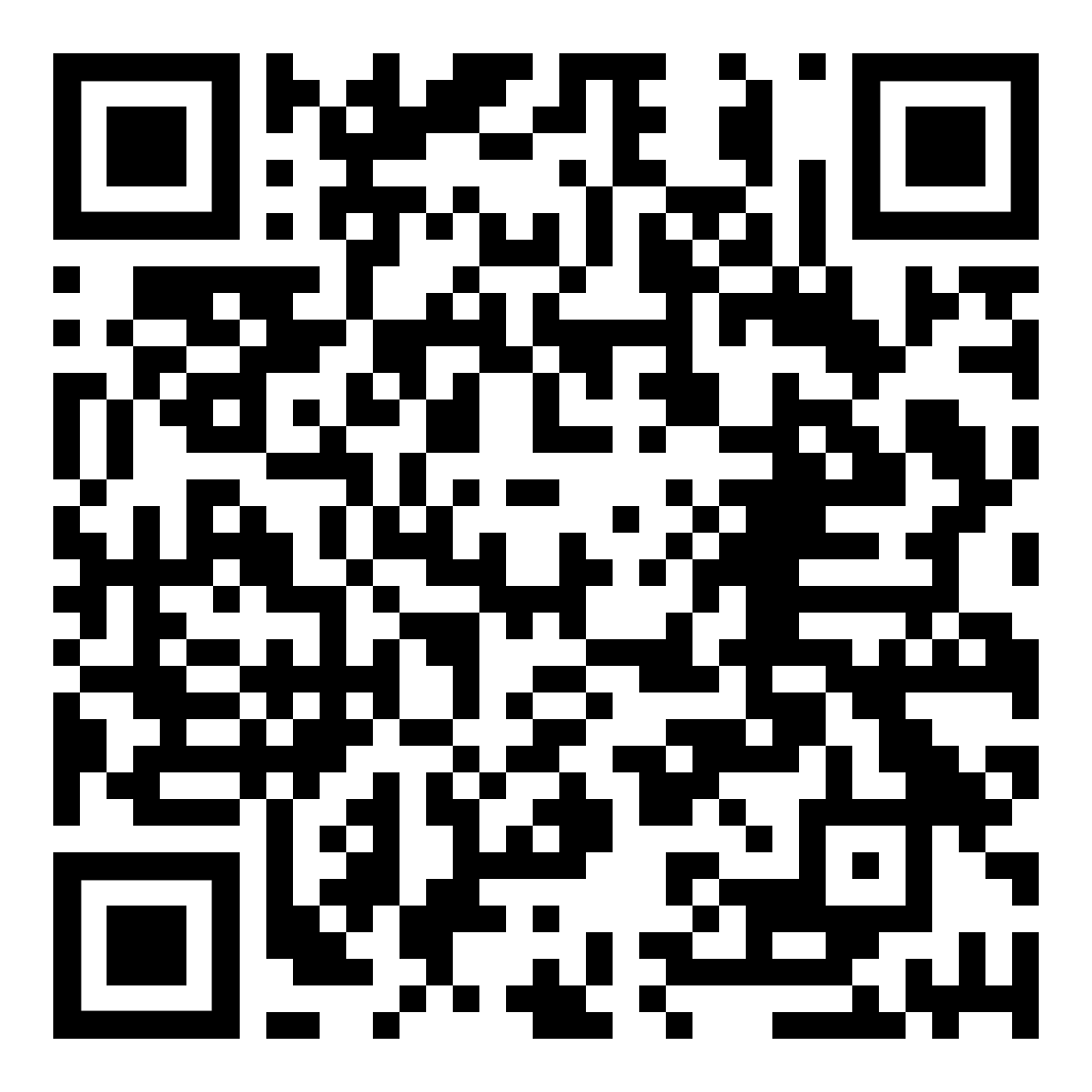 Ссылка на регистрацию
Принять участие в проекте
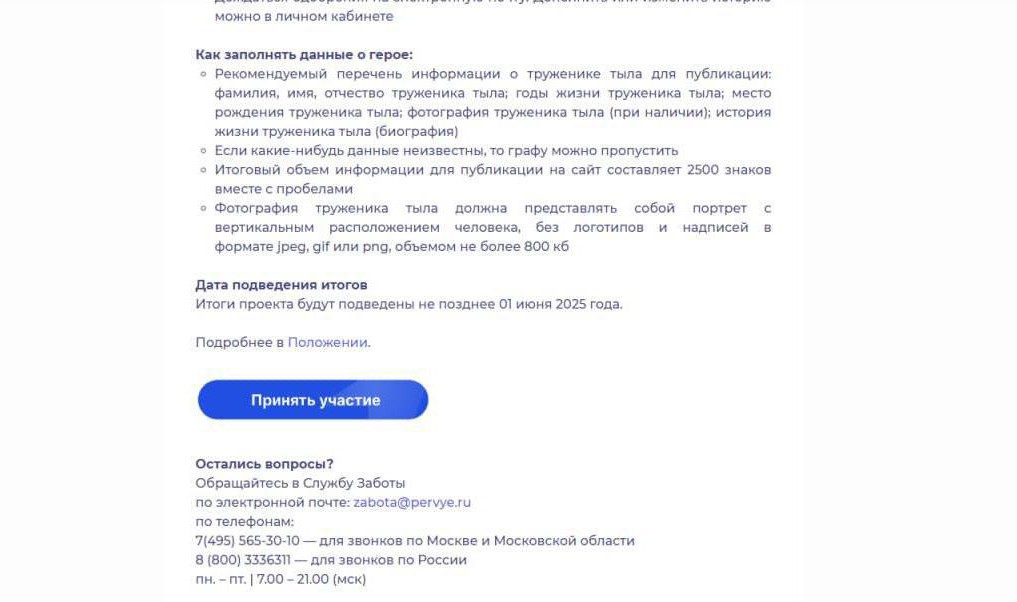 2 шаг.
Далее внимательно изучаем описание Проекта в приложенном Положении и переходим по кнопке
«Принять участие»
Принять участие в проекте
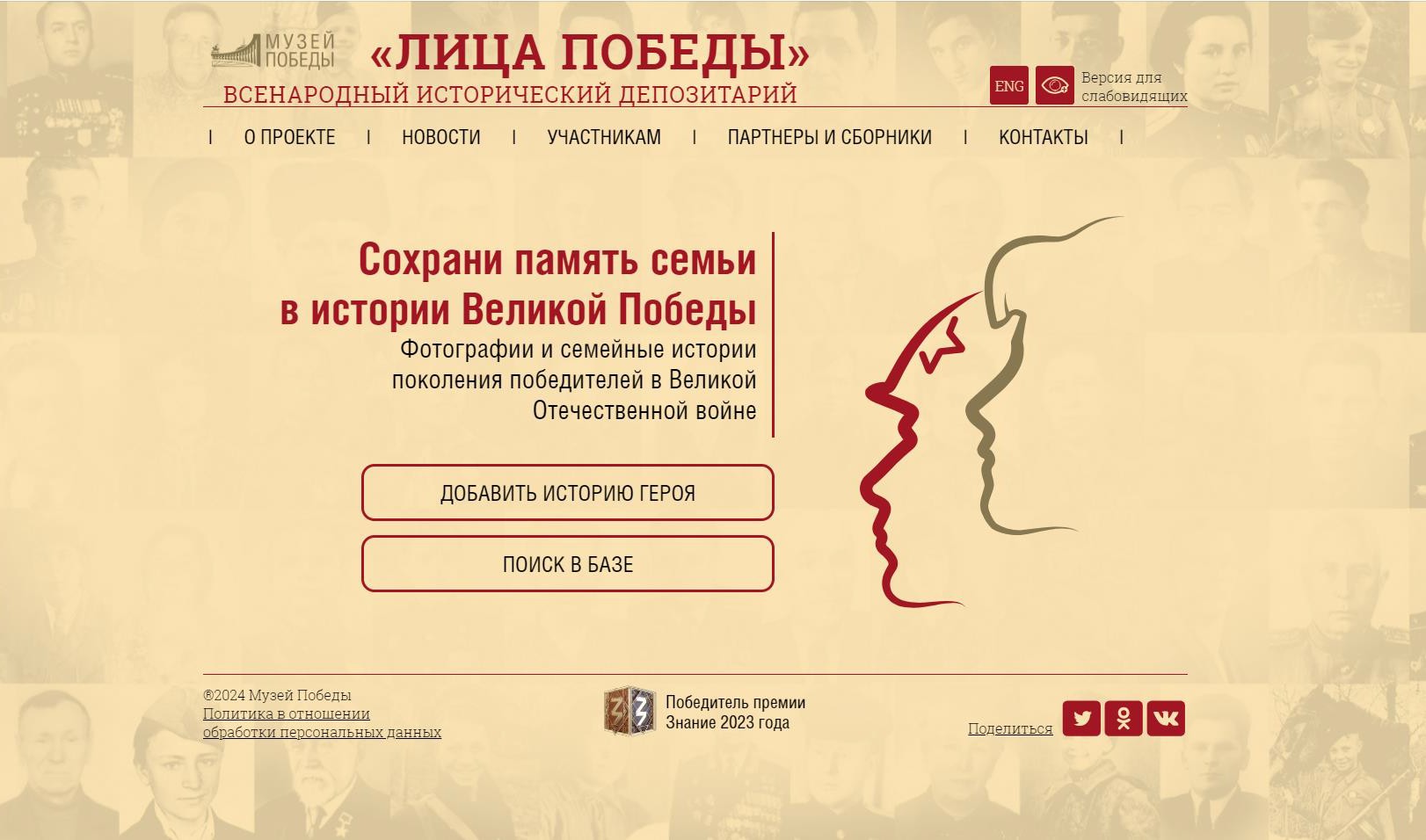 3 шаг.
Переходим по ссылке в заявке
и попадаем на сайт Музея Победы
Принять участие в проекте
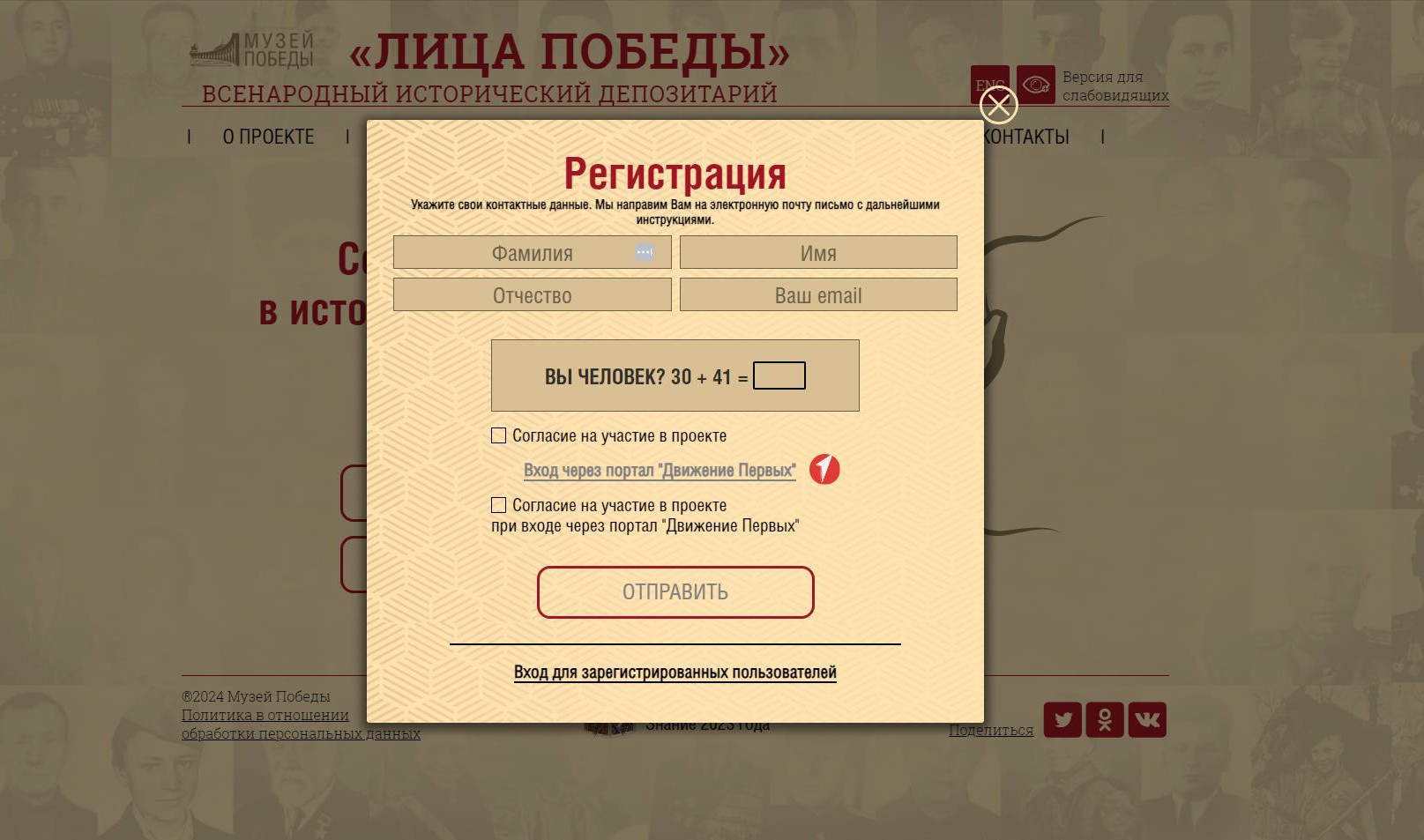 4 шаг.
Авторизируйтесь на сайте Музея Победы через сайт Движения Первых
Принять участие в проекте
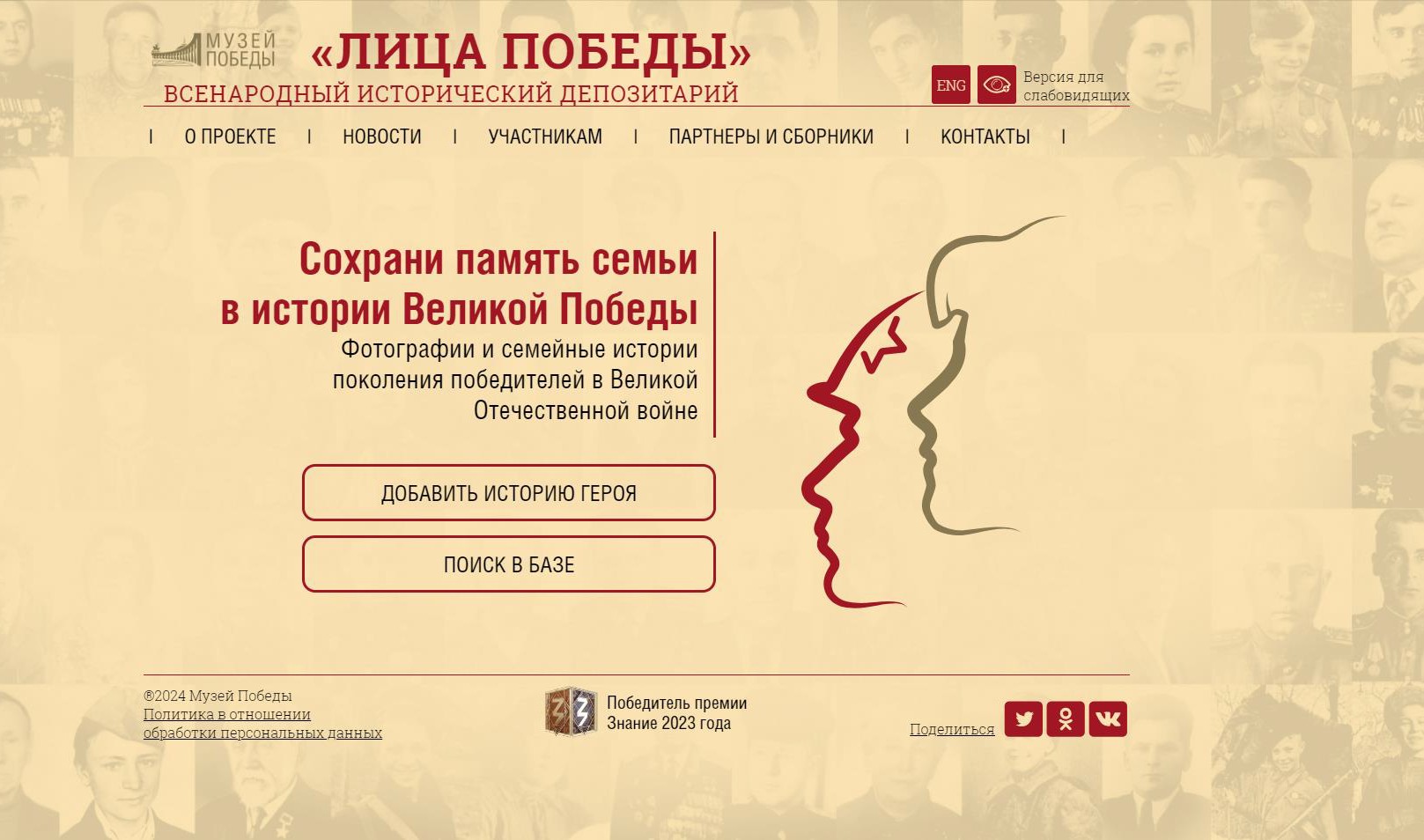 5 шаг.
Перейдите по ссылке «Добавить историю героя»
Принять участие в проекте
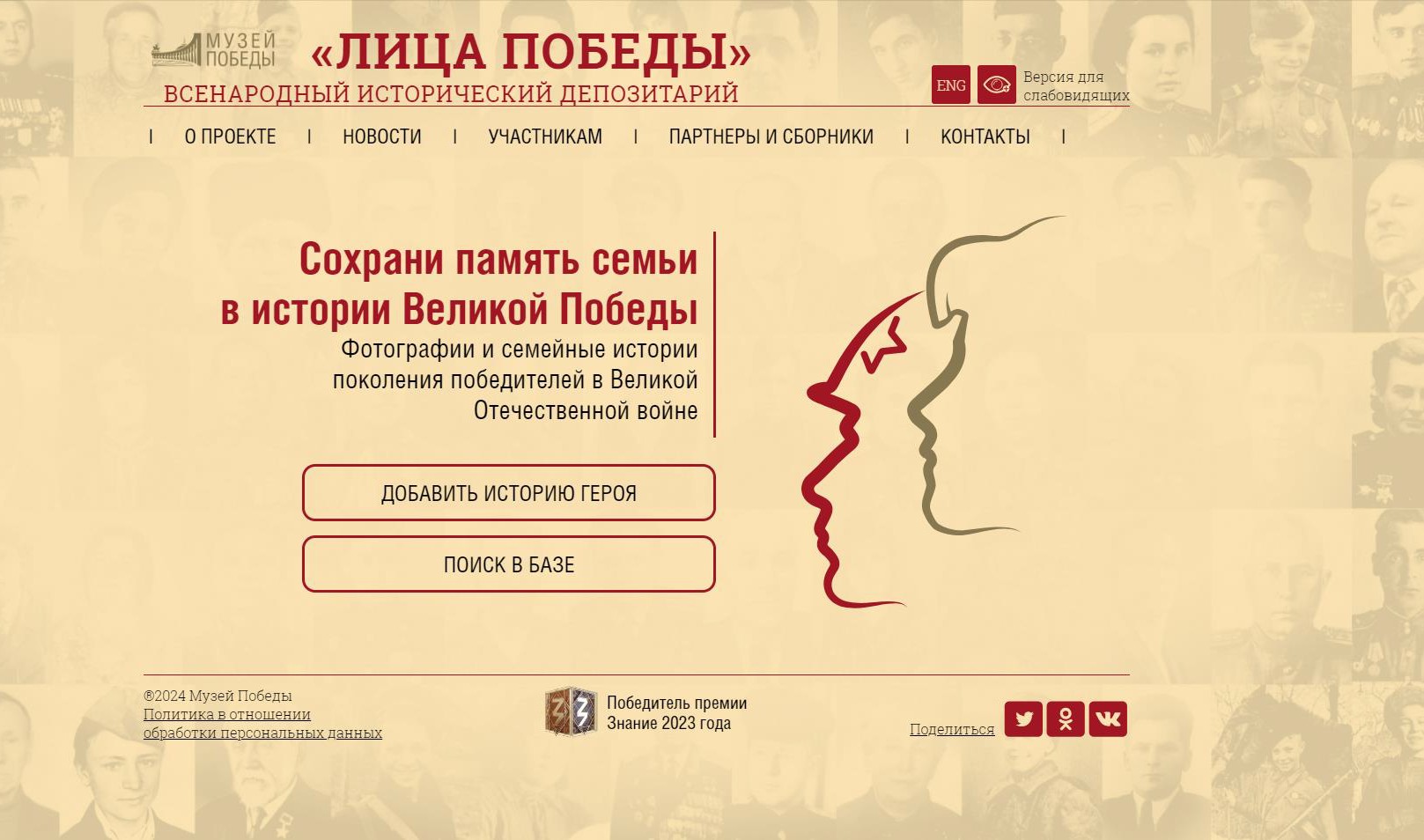 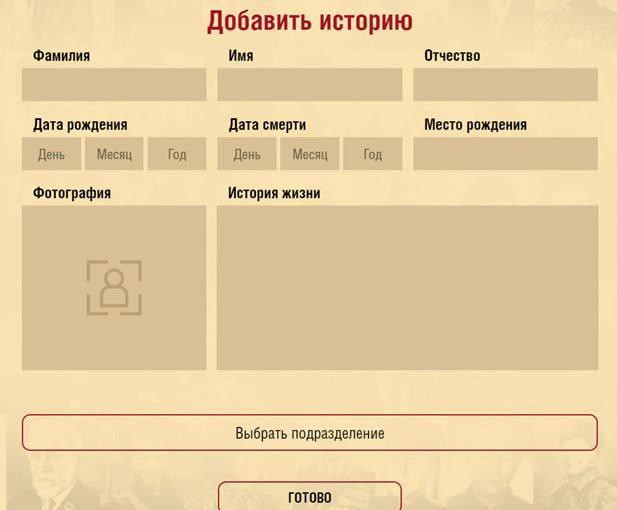 6 шаг.
Добавьте историю героя, заполнив поля. Можно оставлять некоторые поля и фото незаполненными
Принять участие в проекте
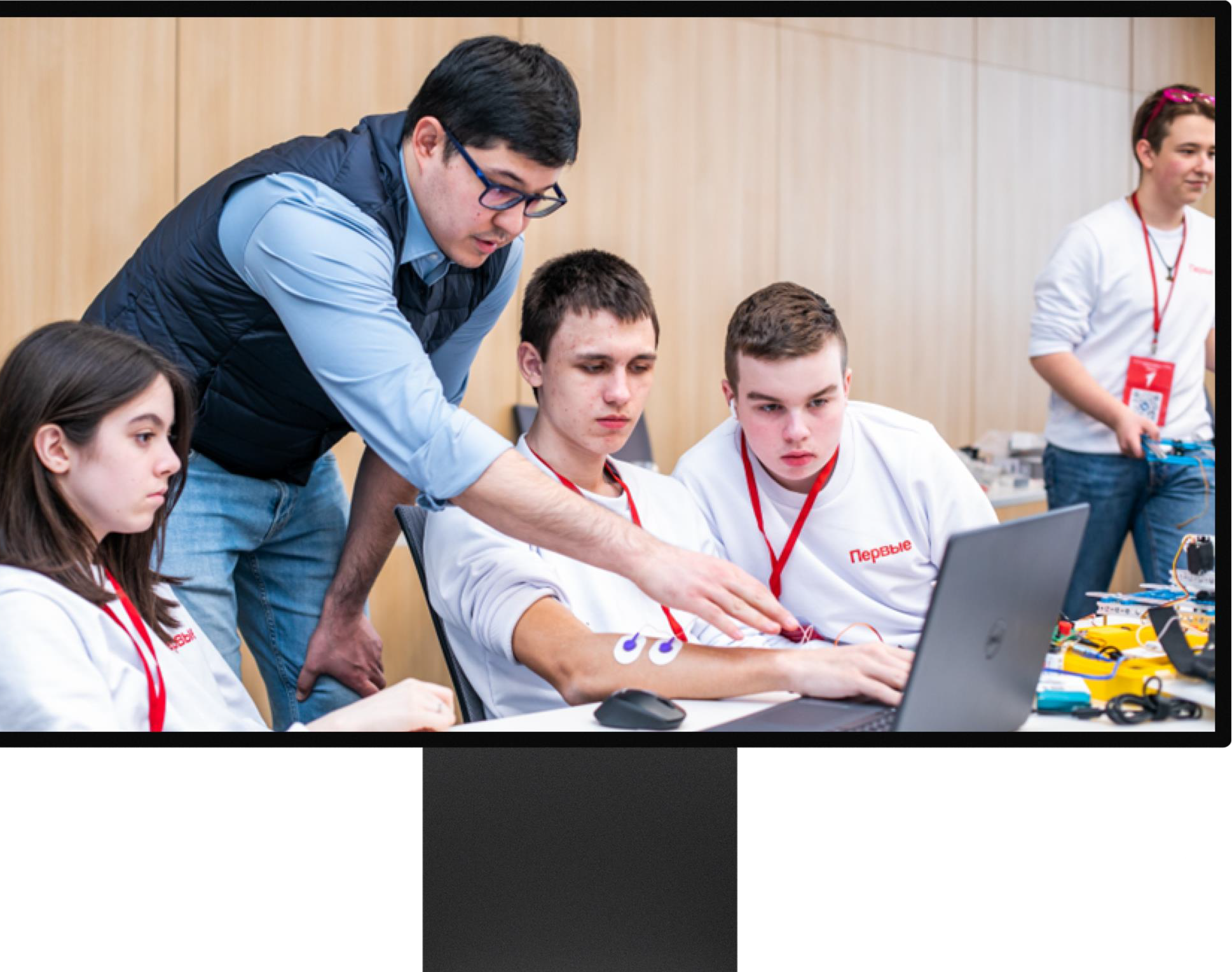 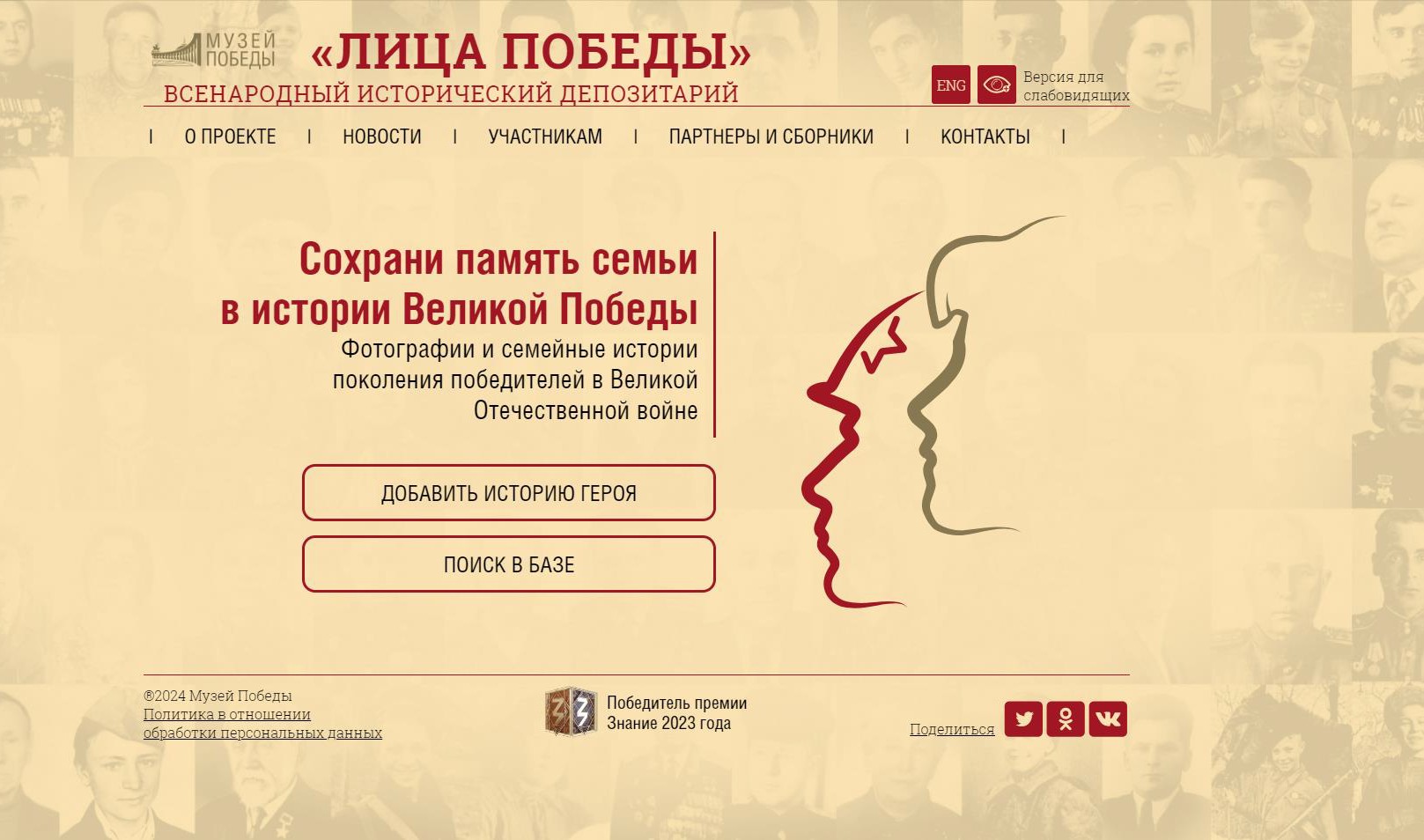 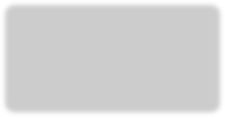 7 шаг.
Обязательно в разделе «История жизни» в конце текста последней строкой укажите источник
в формате «Источник – Движение Первых Пермский край (r59)
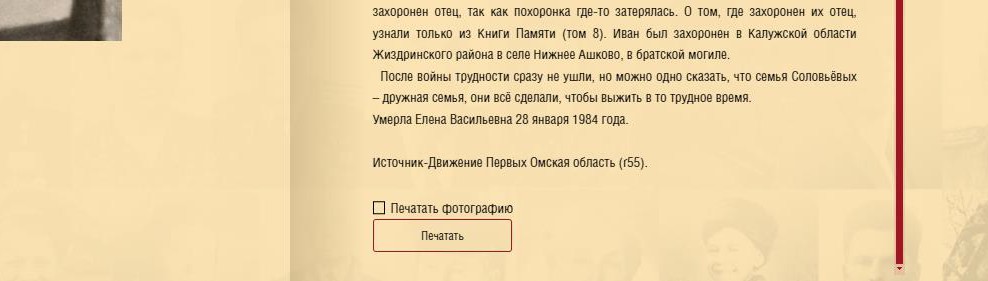 Принять участие в проекте
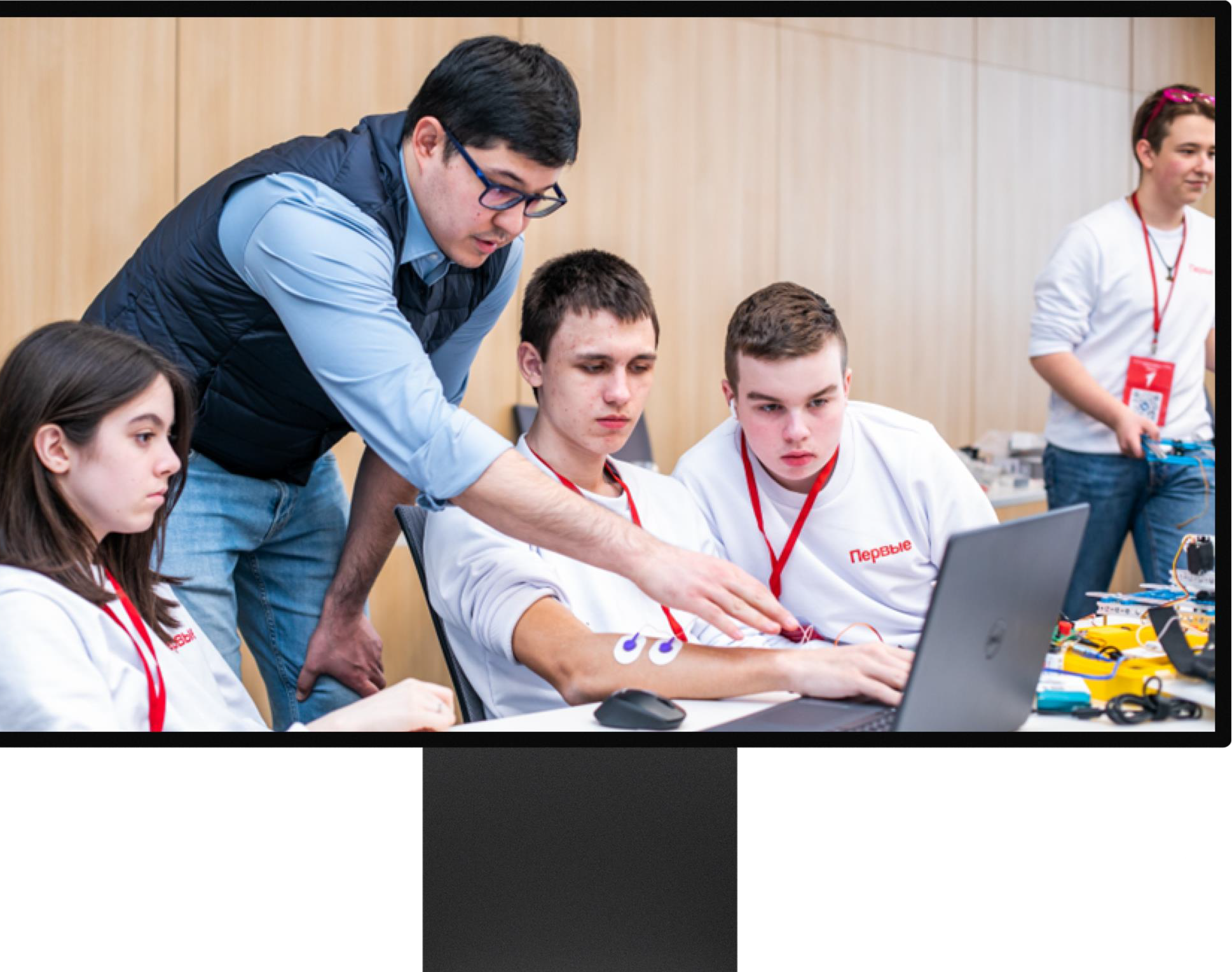 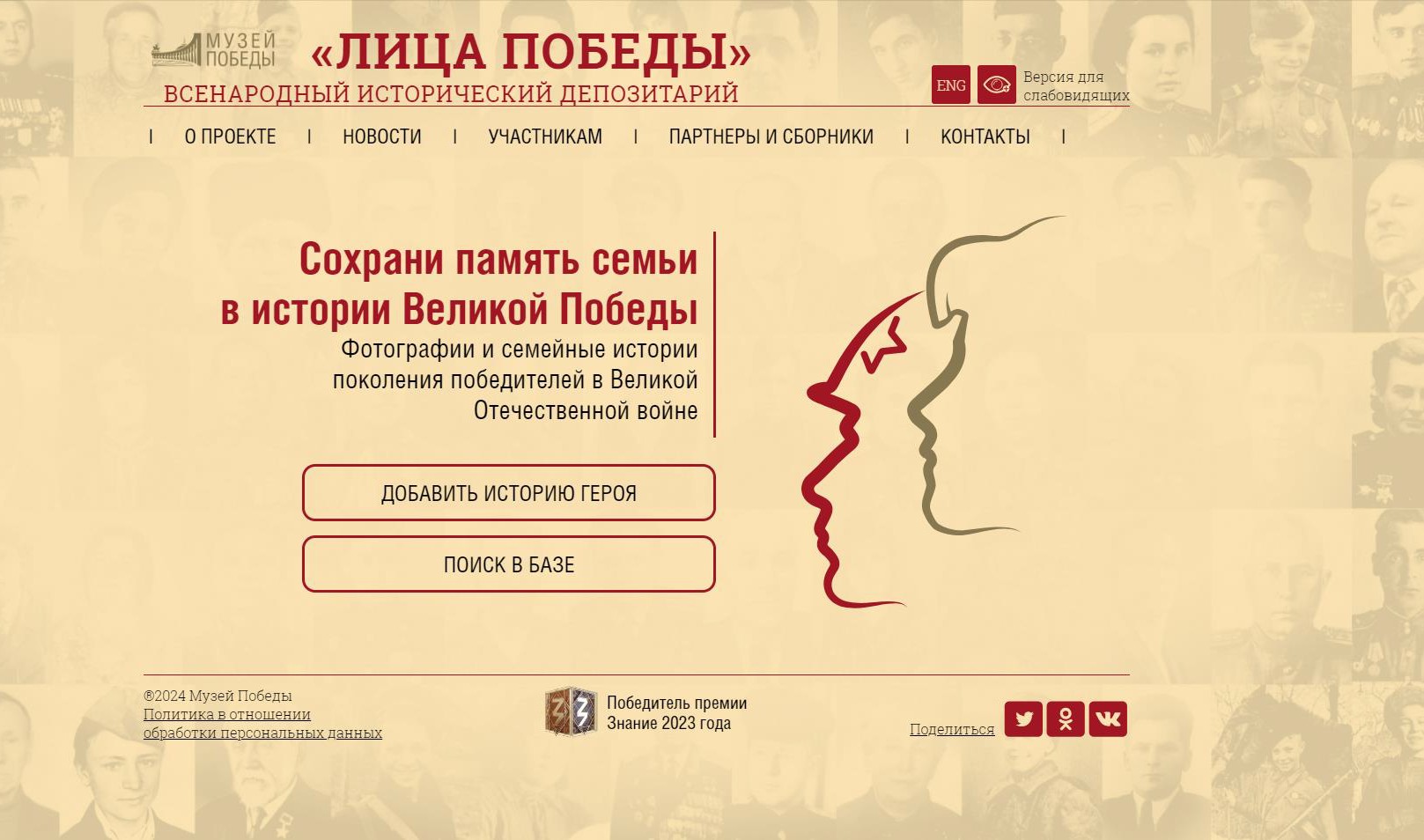 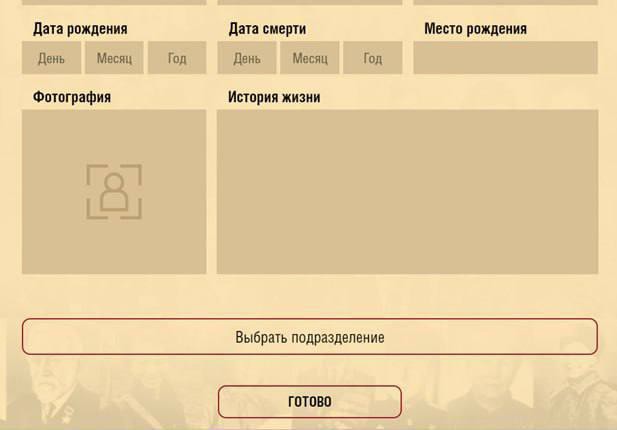 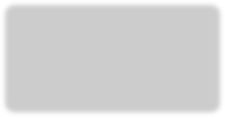 8 шаг.
При завершении заполнения карточки, нажмите на кнопку
«Готово»
Принять участие в проекте
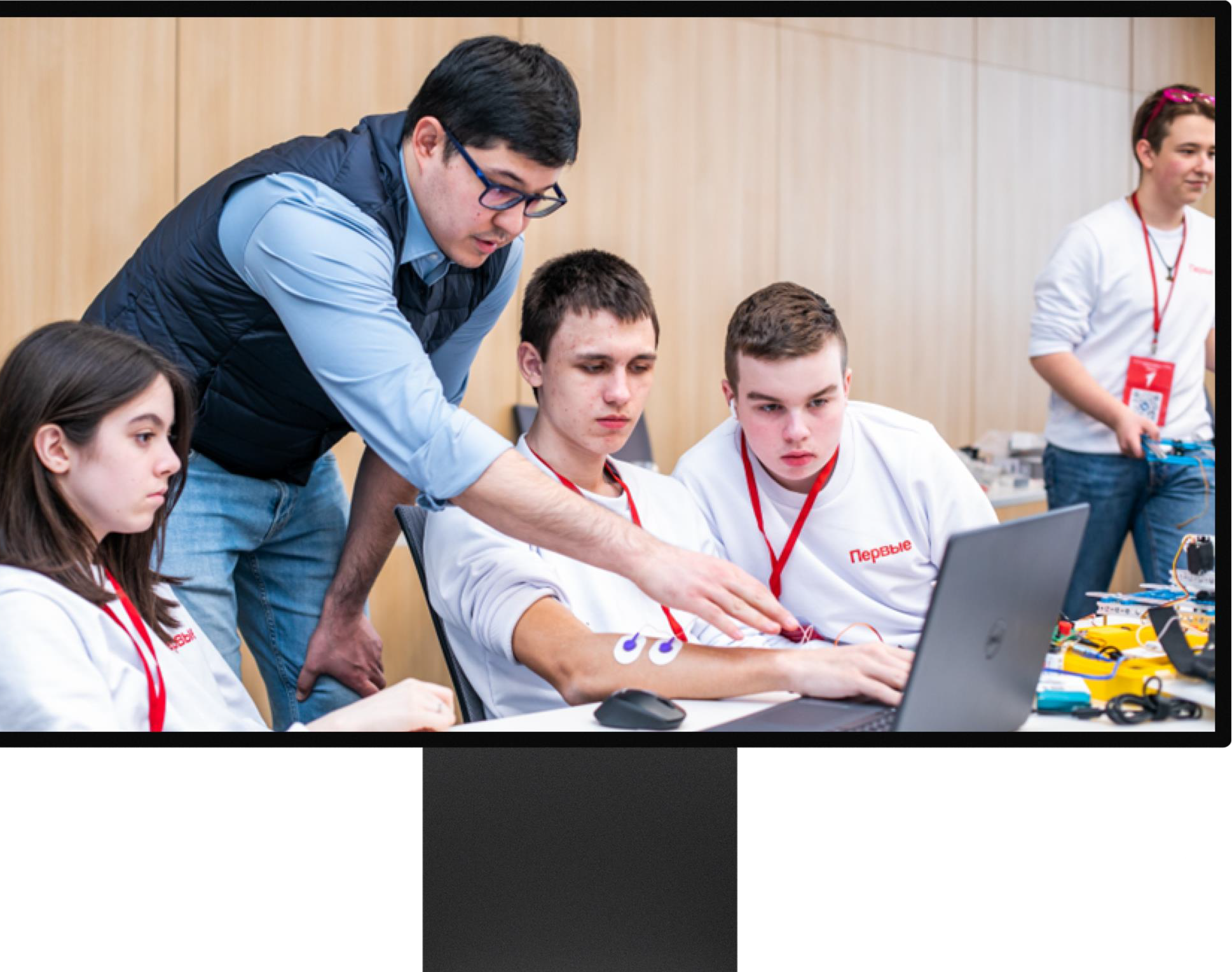 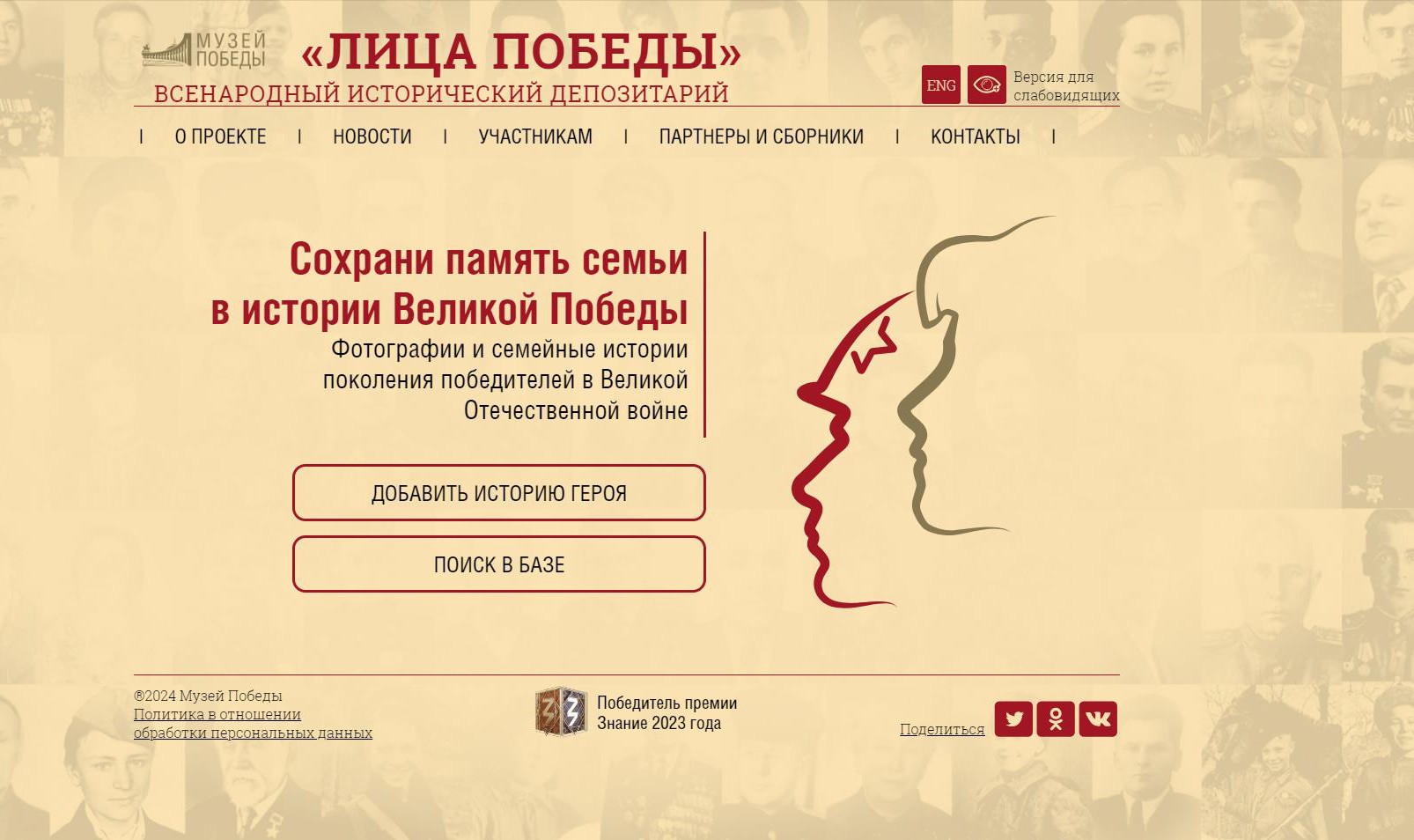 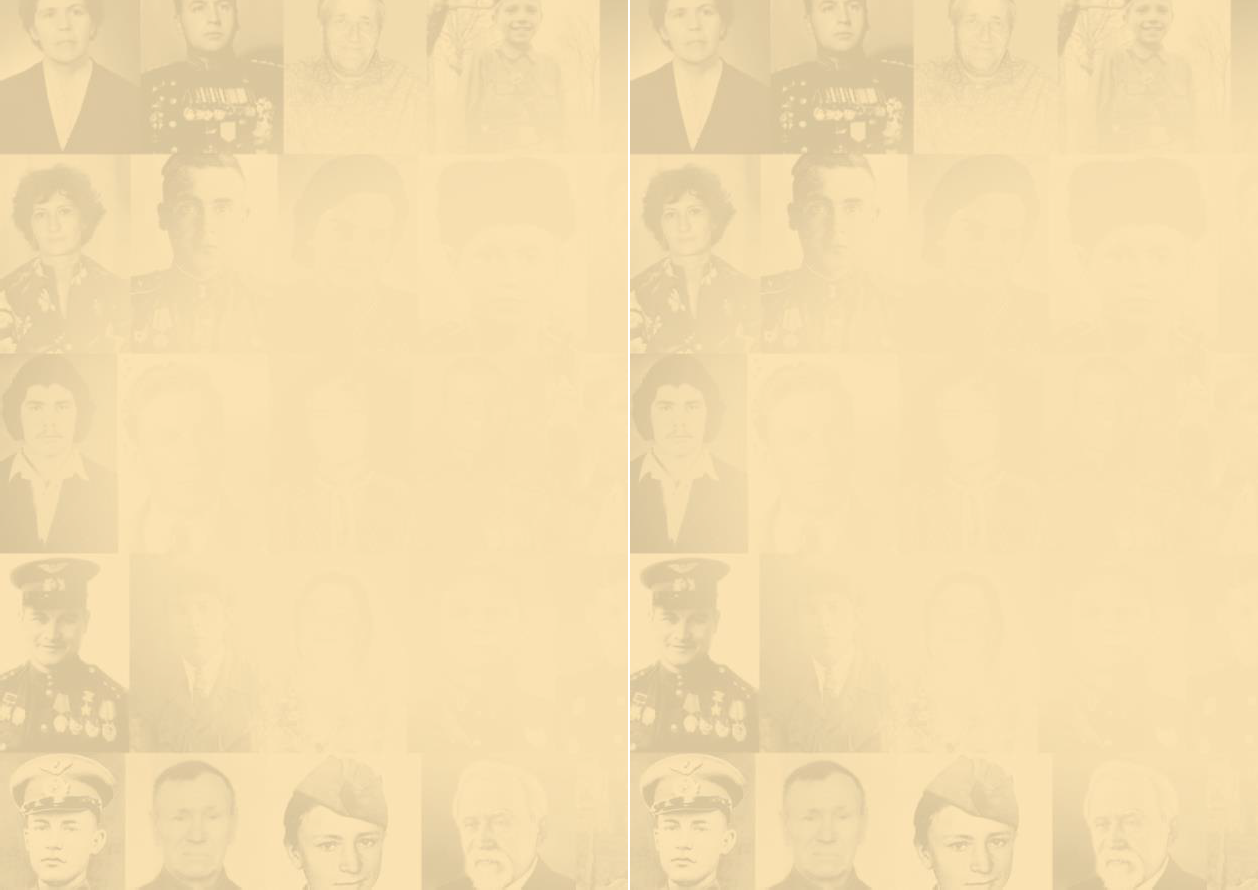 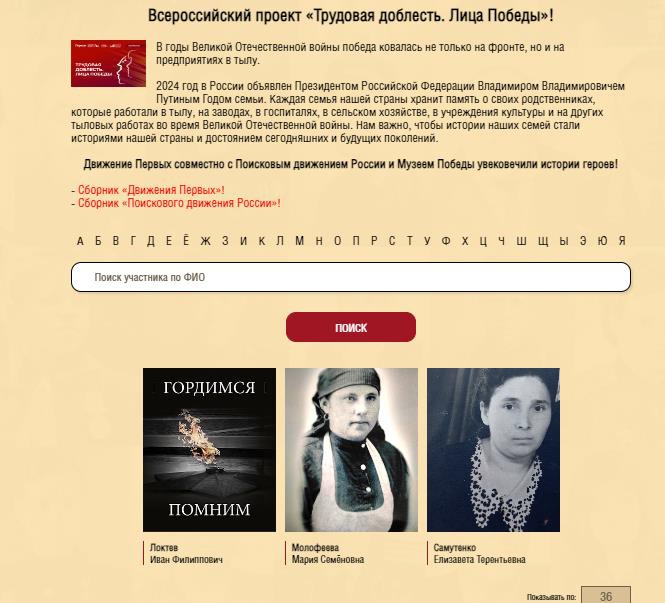 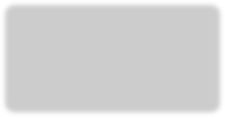 Опубликованная история

Как только ваша история пройдет модерацию, она будет опубликована в сборнике
«Трудовая доблесть. Лица Победы» на сайте Музея Победы.
Публикуемая информация
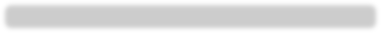 Публикуемая информация включает в себя следующие данные труженика тыла:
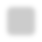 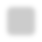 Фамилия, имя, отчество
Фотография (при наличии)
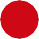 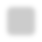 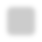 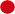 Годы жизни
История жизни (биография)
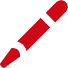 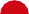 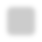 Место рождения
13
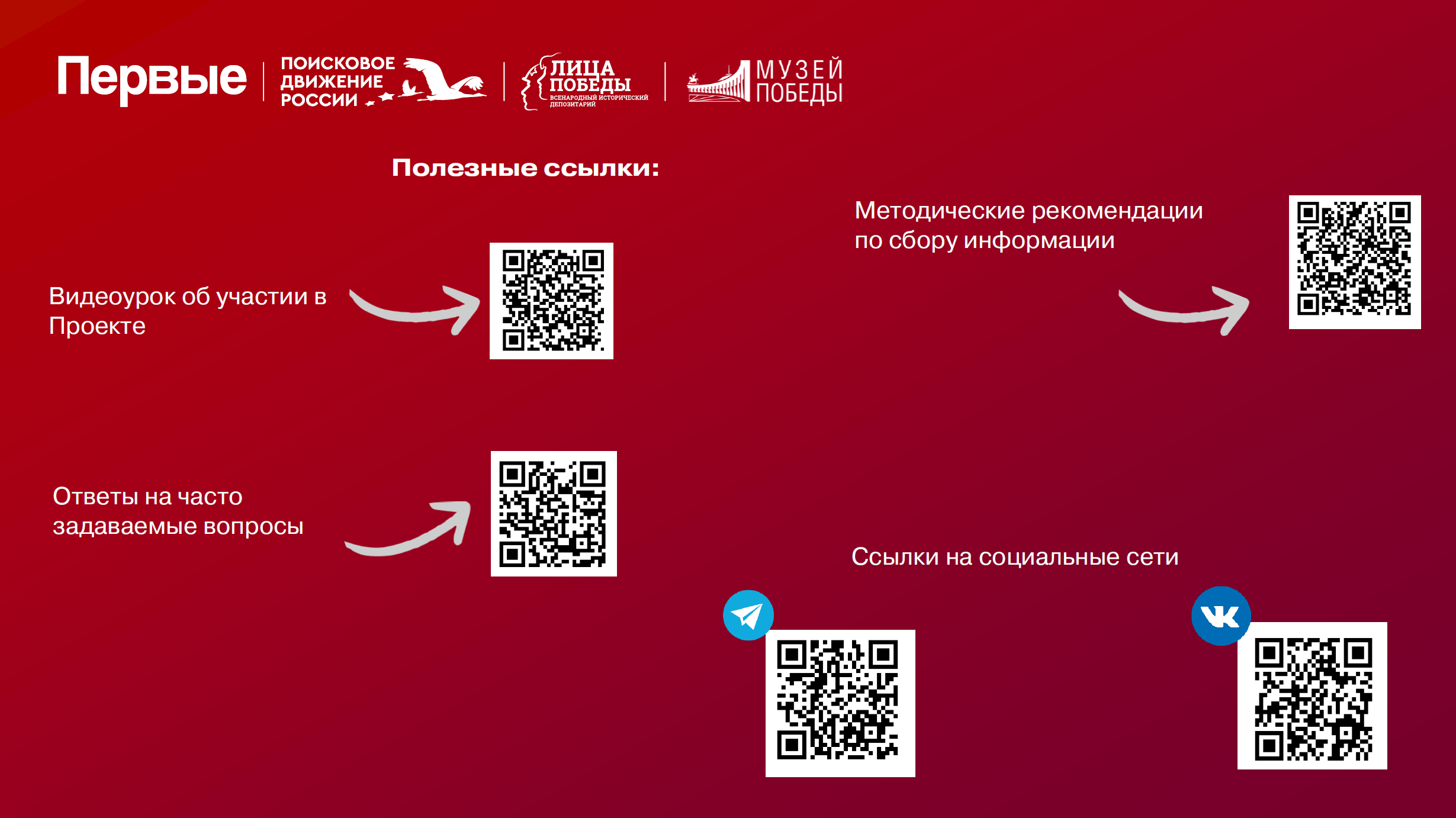 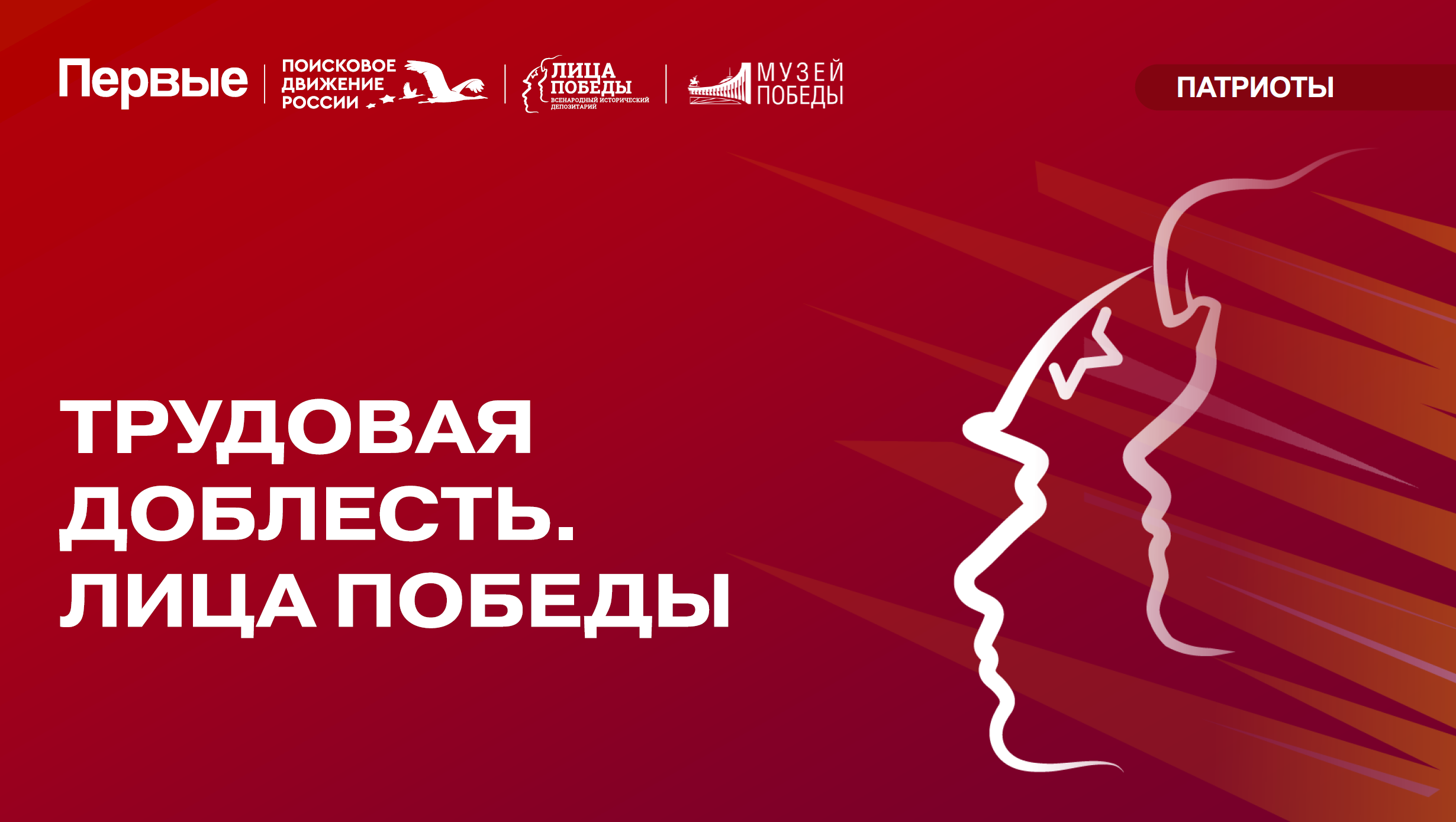 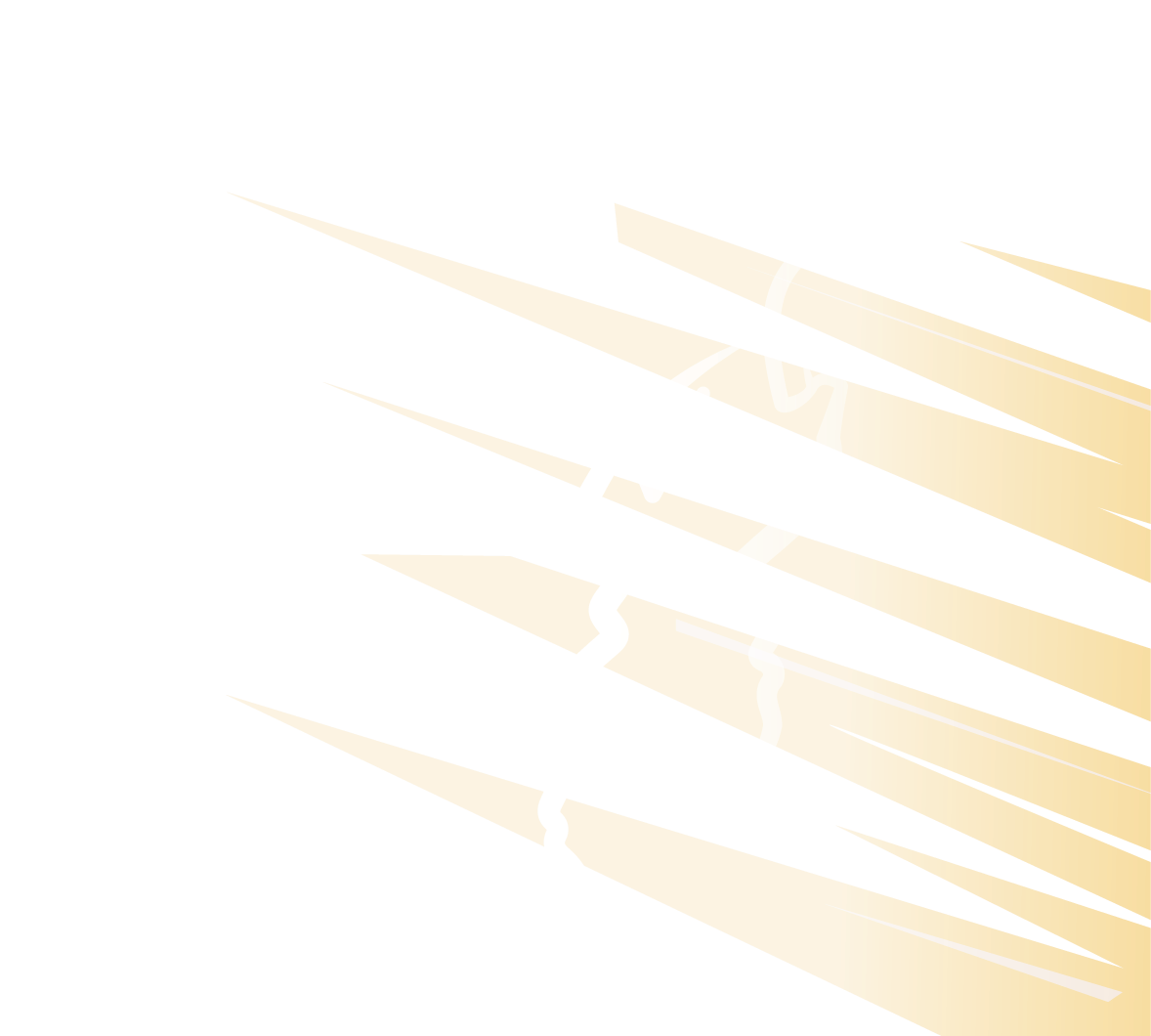